МКОУ Чухломская СОШ им. А.А. Яковлева
Сопровождение учащихся при подготовке итогового проекта по химии
.
Учитель химии высшей категории
 Сергеева Наталия Юрьевна
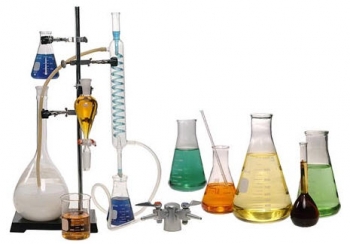 Примерный каталог исследовательских тем
Исследовательские работы, выполненные учащимися в 2016-2017 году
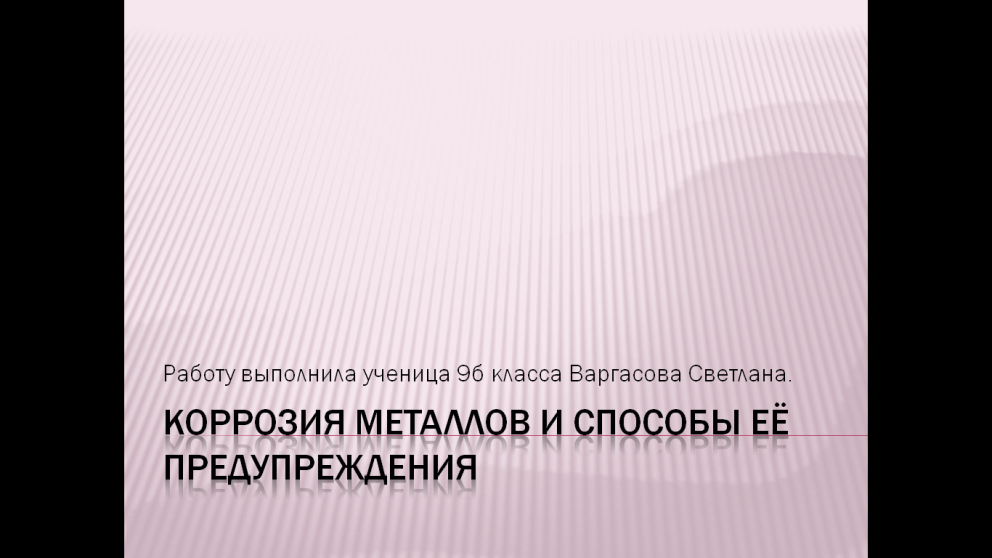 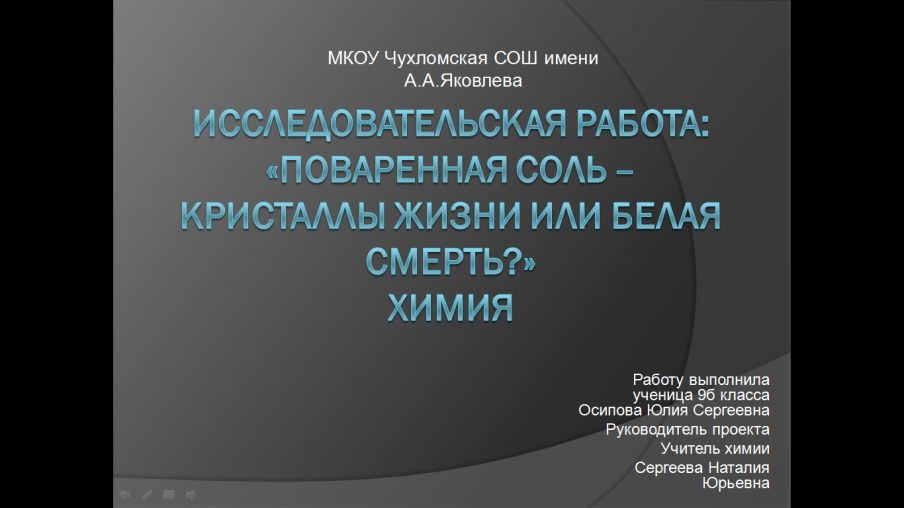 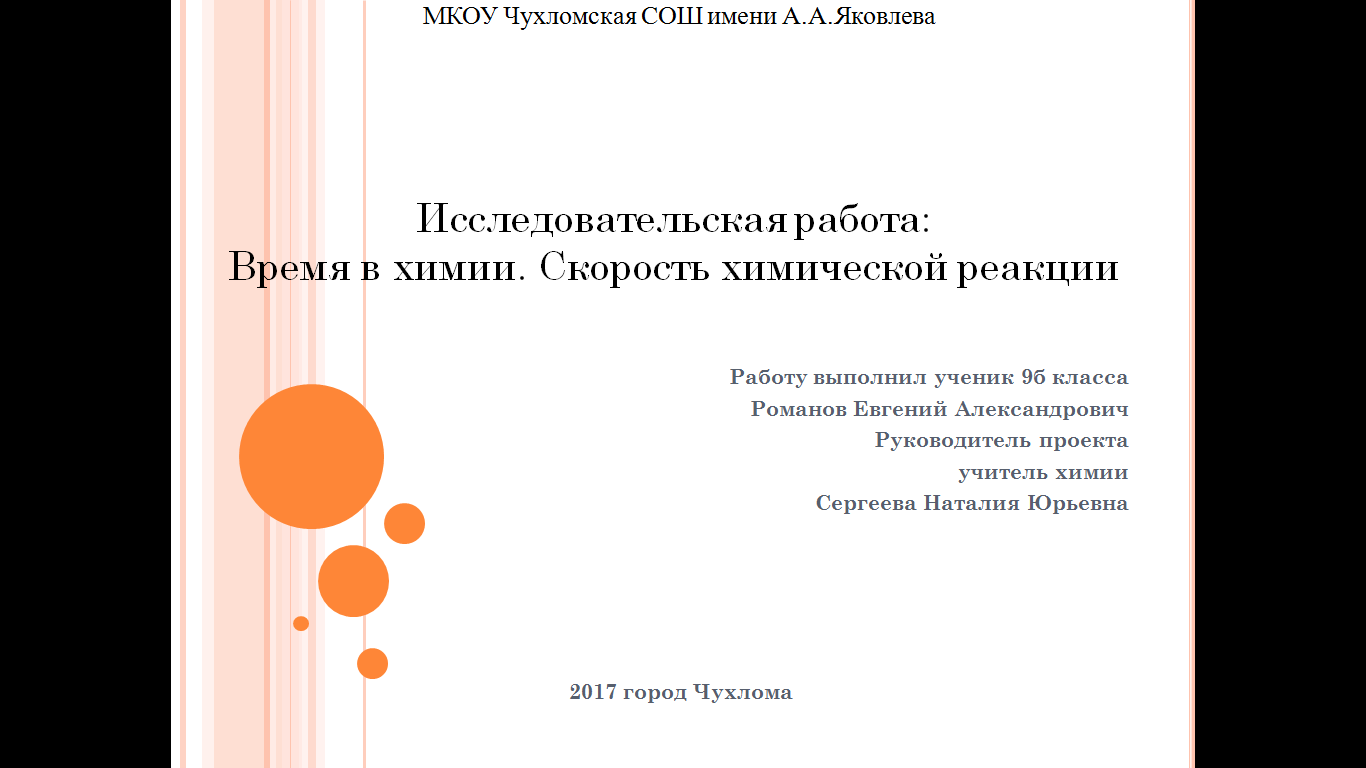 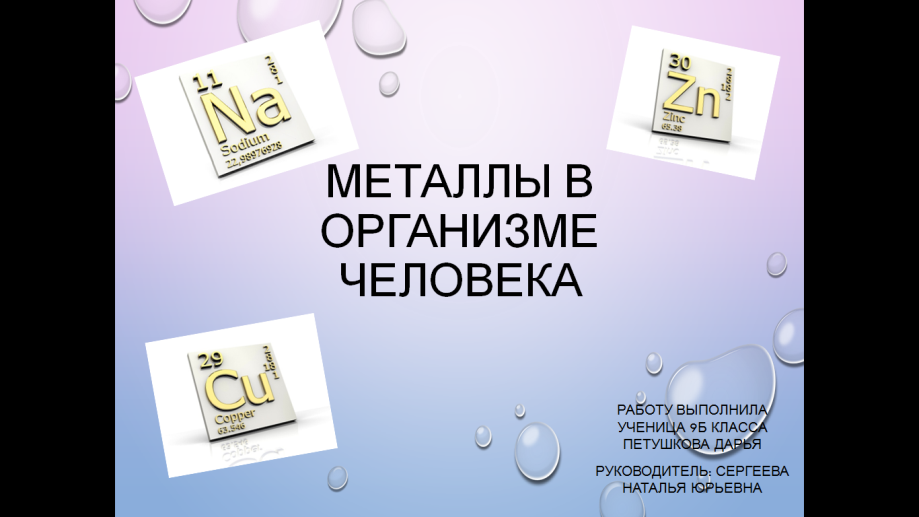 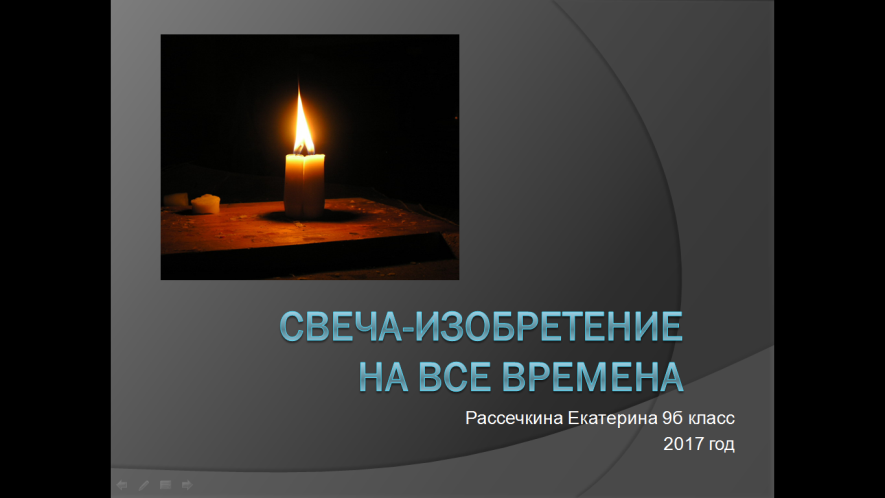 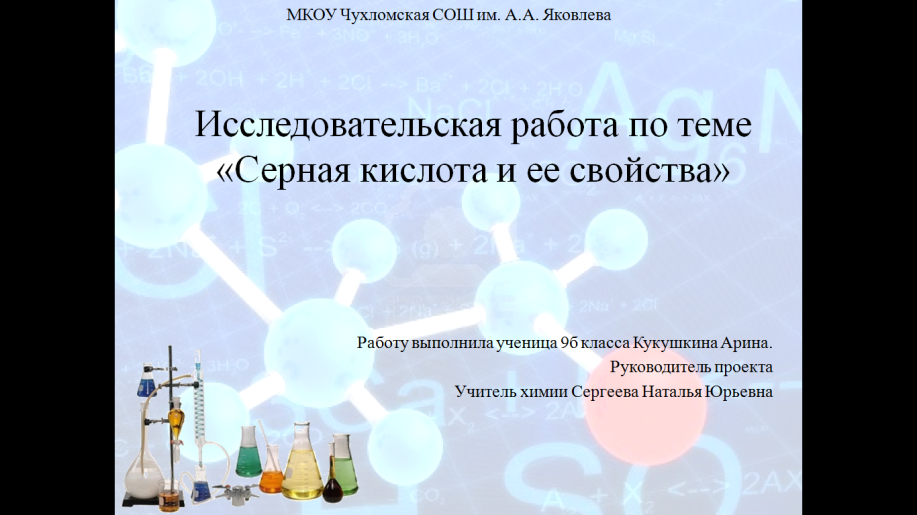 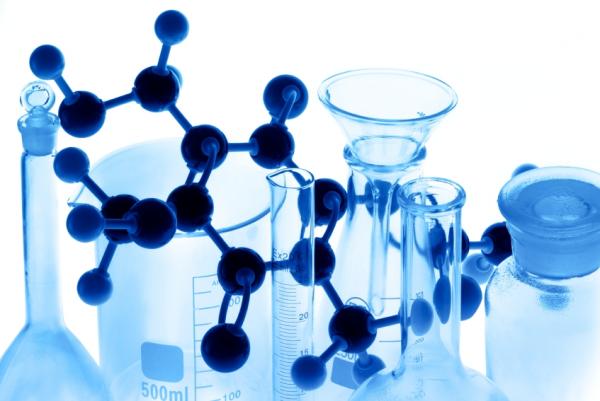 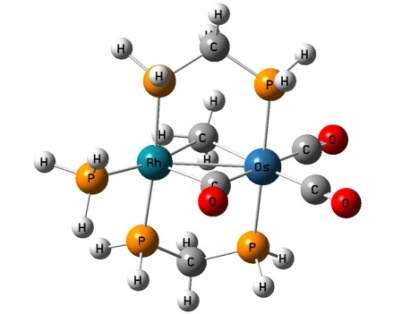 Этапы реализации проекта
Количество учащихся, изучивших дистанционный курс «Углеводороды»
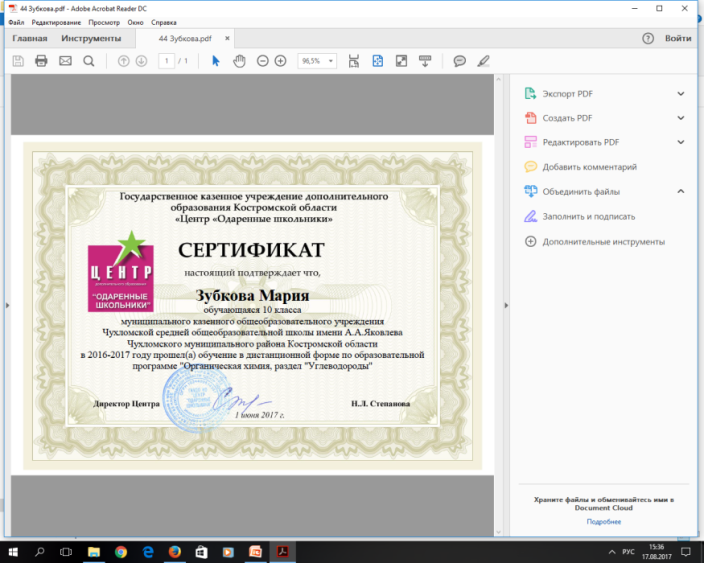 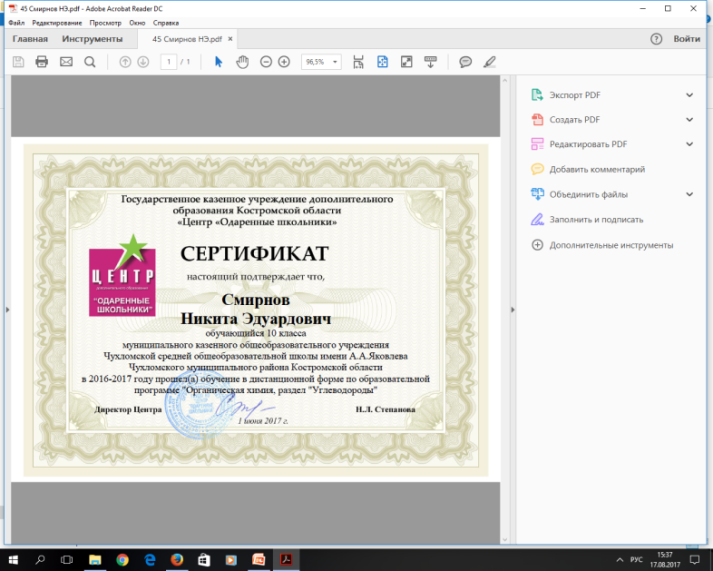 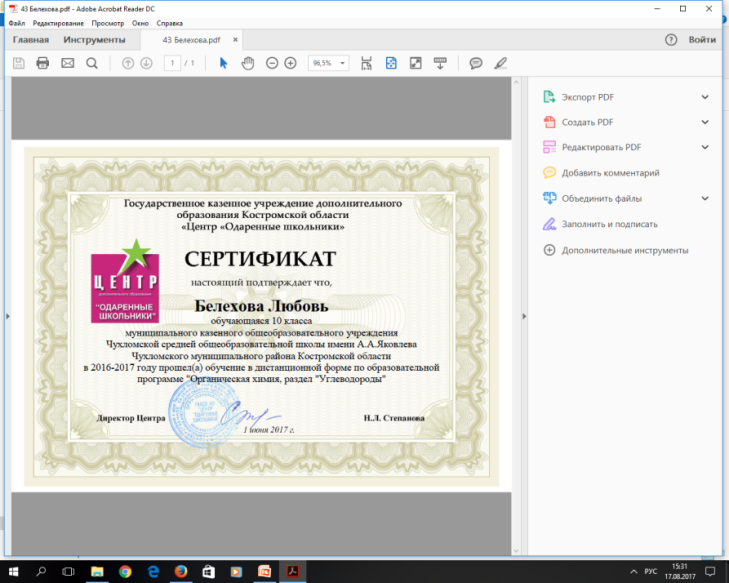 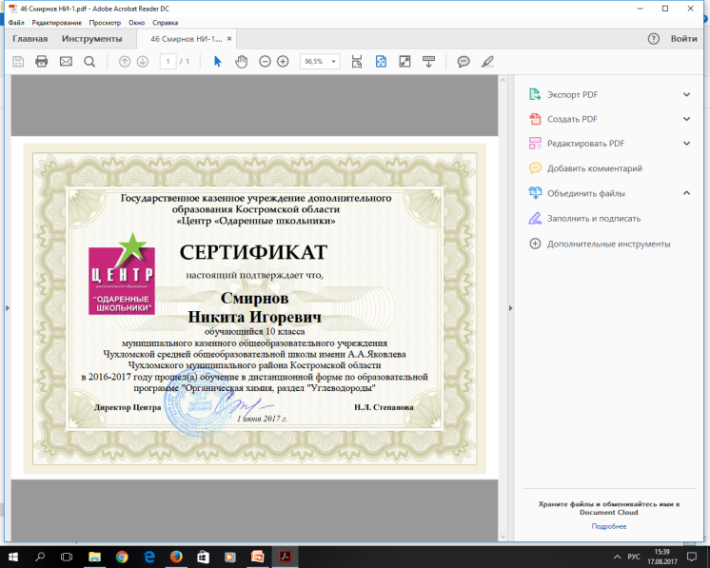 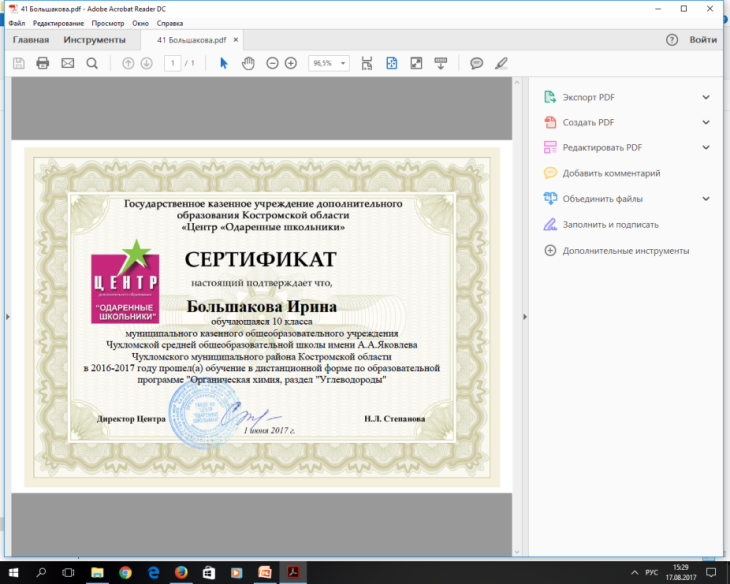 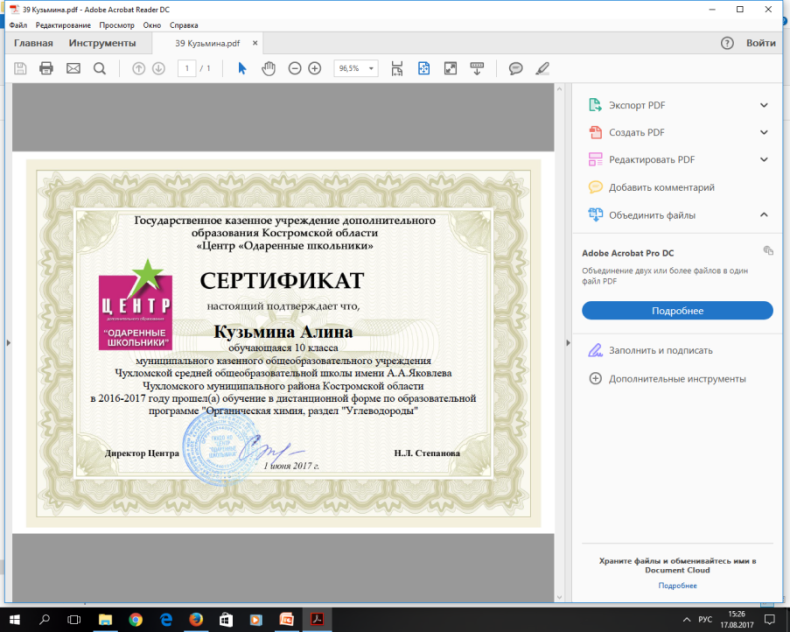 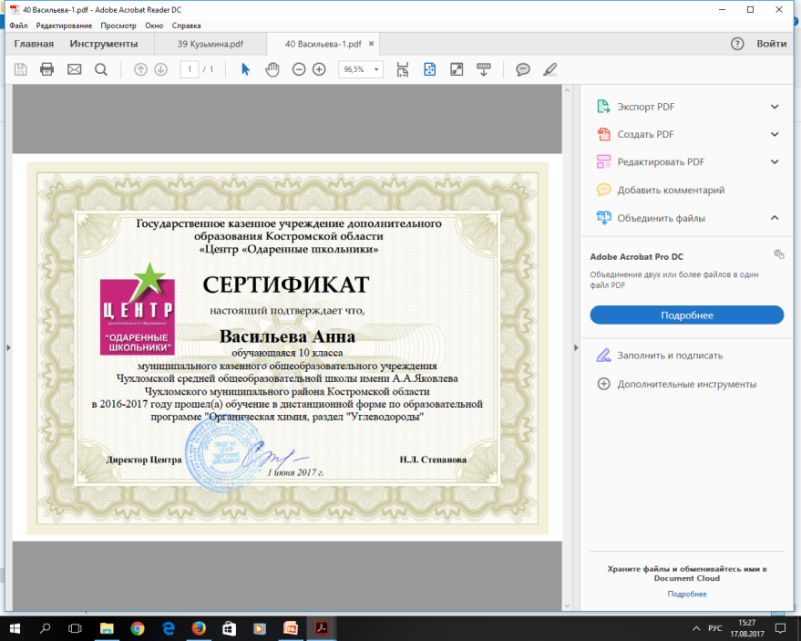 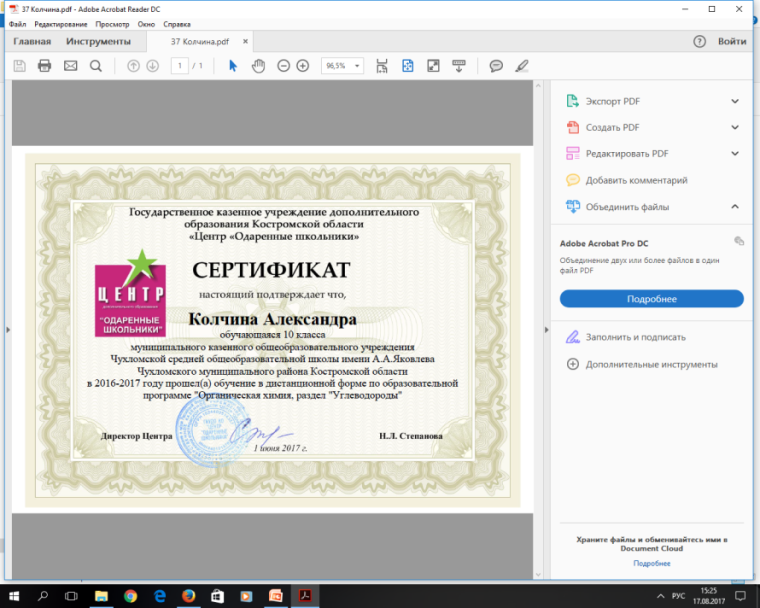 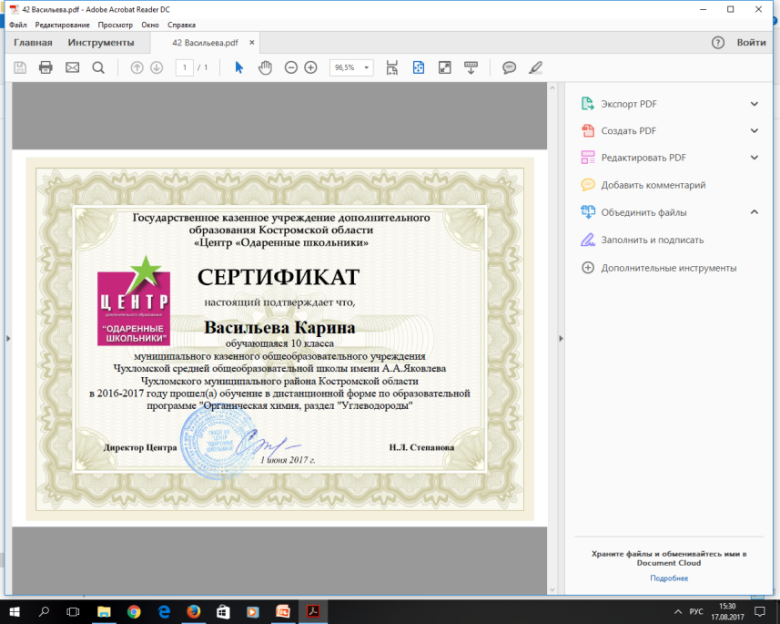